NCSC Video Remote Interpreting Resource Center
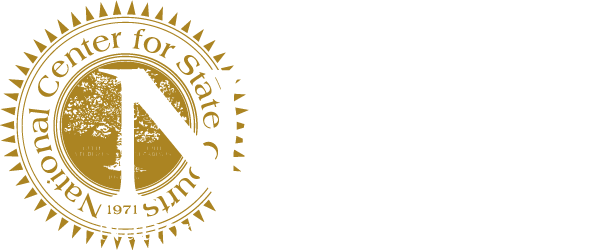 Assessing Your 
Readiness for VRI
MODULE 4
NCSC Video Remote Interpreting Resource Center
Communicate Your Needs
Each hand gesture shown here has a meaning.
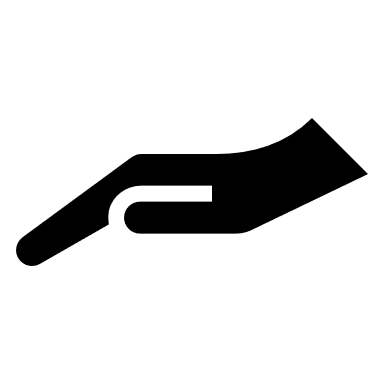 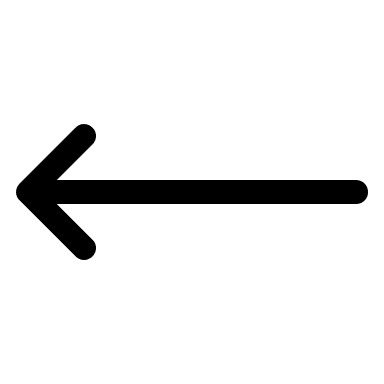 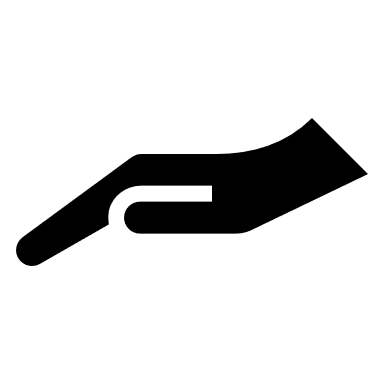 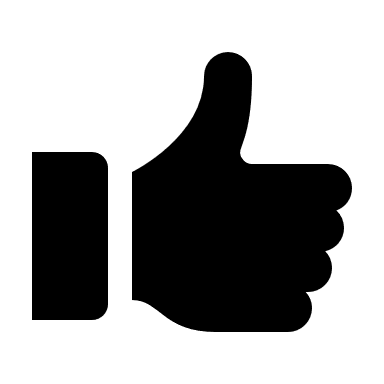 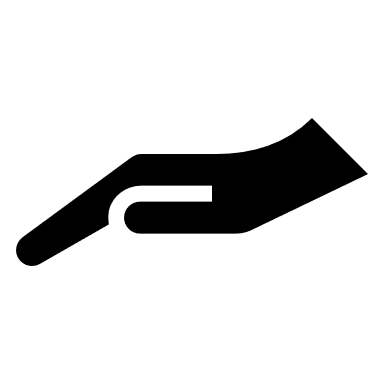 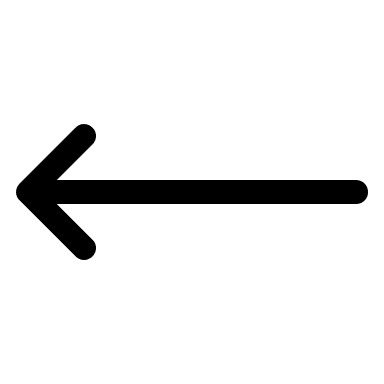 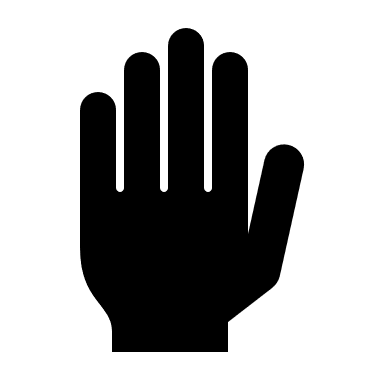 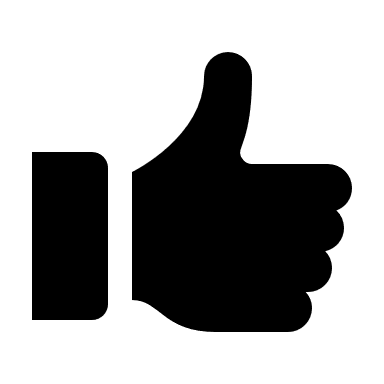 [Speaker Notes: Because it’s not always appropriate to verbally interrupt, you can use hand signals to convey messages to the court or to your VRI team. We’ve given you five hand gestures as examples, but you may decide on others with your team.]
NCSC Video Remote Interpreting Resource Center
Communicate Your Needs
Each hand gesture shown here has a meaning.
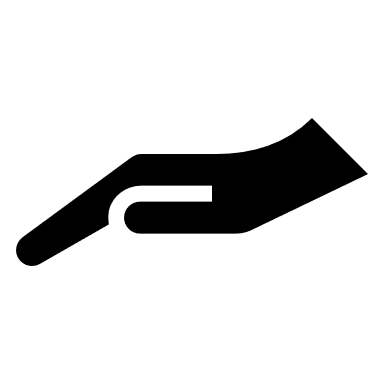 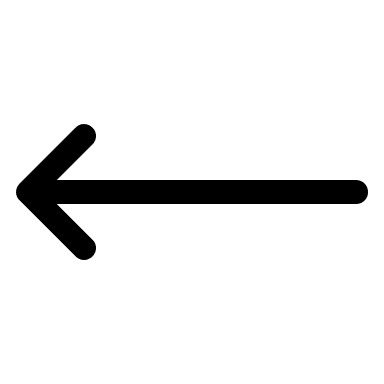 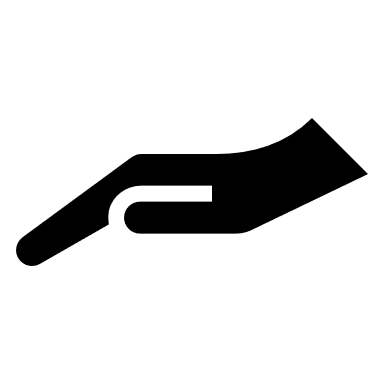 Thumbs up: 
Everything is good.
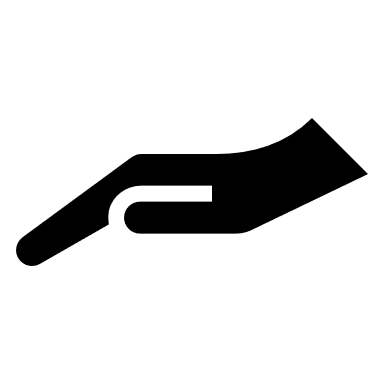 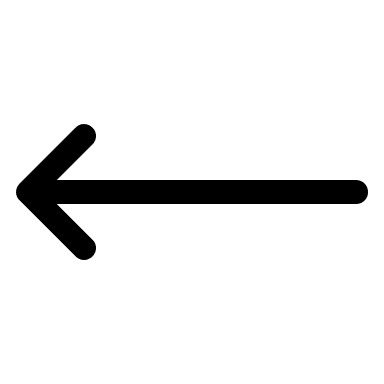 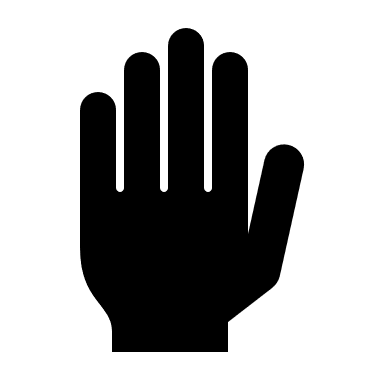 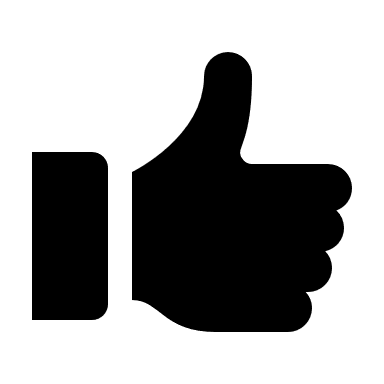 NCSC Video Remote Interpreting Resource Center
Communicate Your Needs
Each hand gesture shown here has a meaning.
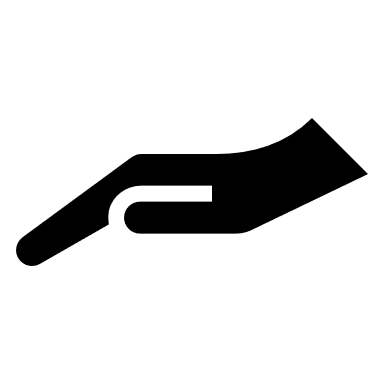 Up and down: 
Slow down.
Thumbs up: 
Everything is good.
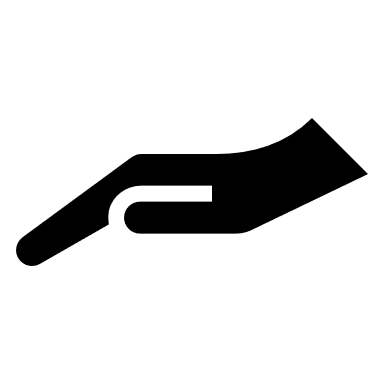 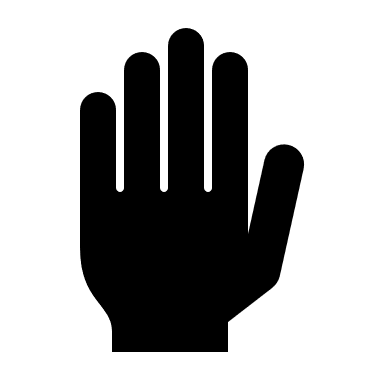 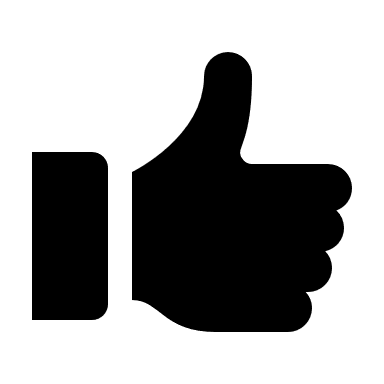 NCSC Video Remote Interpreting Resource Center
Communicate Your Needs
Each hand gesture shown here has a meaning.
Time out: 
The interpreterneeds a break.
Up and down: 
Slow down.
Thumbs up: 
Everything is good.
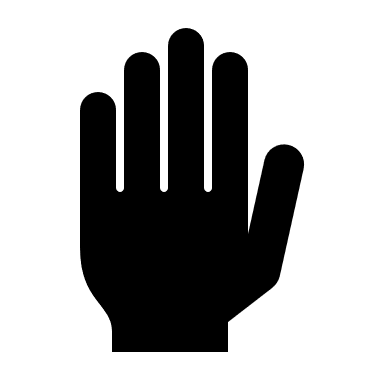 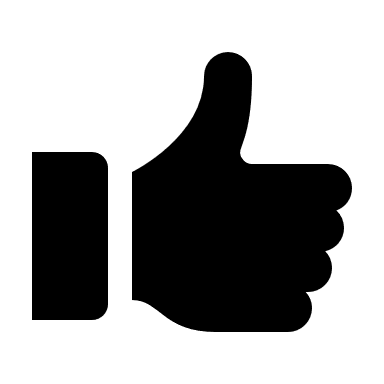 NCSC Video Remote Interpreting Resource Center
Communicate Your Needs
Each hand gesture shown here has a meaning.
Time out: 
The interpreterneeds a break.
Up and down: 
Slow down.
Thumbs up: 
Everything is good.
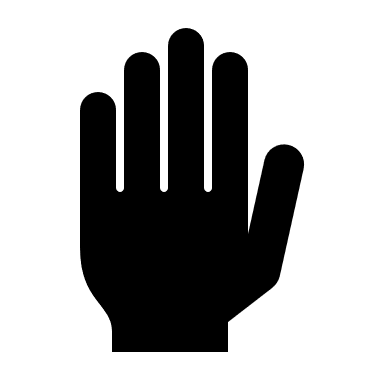 Thumbs down: 
The interpreter can’t see or hear what is happening.
NCSC Video Remote Interpreting Resource Center
Communicate Your Needs
Each hand gesture shown here has a meaning.
Time out: 
The interpreterneeds a break.
Up and down: 
Slow down.
Thumbs up: 
Everything is good.
Thumbs down: 
The interpreter can’t see or hear what is happening.
Hand up: 
The interpreter has a question.
NCSC Video Remote Interpreting Resource Center
Disconnect and call back when the noise has stopped.
Quick Quiz
Get the attention of the court either verbally or by using hand signals.
Ten minutes into the hearing, you hear loud construction noise just outside—equipment beeping, rumbling trucks, and loud voices. You’re having a hard  time hearing the court clearly. 
What should you do?
Send a message to your interpreting team.
NCSC Video Remote Interpreting Resource Center
Disconnect and call back when the noise has stopped.
Quick Quiz
Get the attention of the court either verbally or by using hand signals.
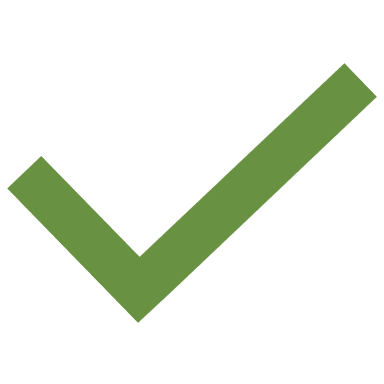 Ten minutes into the hearing, you hear loud construction noise just outside—equipment beeping, rumbling trucks, and loud voices. You’re having a hard  time hearing  the court  clearly. 
What should you do?
Send a message to your interpreting team.
Recommendation: 
When a situation like this arises, get the attention of the court in a professional way. You might say, “Your Honor, the interpreter is having trouble hearing because of background noise at this location.”
You may also use a hand signal or message a team member. The judge may ask for recess, which will give you time to move to another space or ask for another interpreter to take over.
NCSC Video Remote Interpreting Resource Center
Ethics 1 of 2
Listen to Peter’s response, then evaluate the degree to which he did or did not adhere to the code of ethics.
Ethics
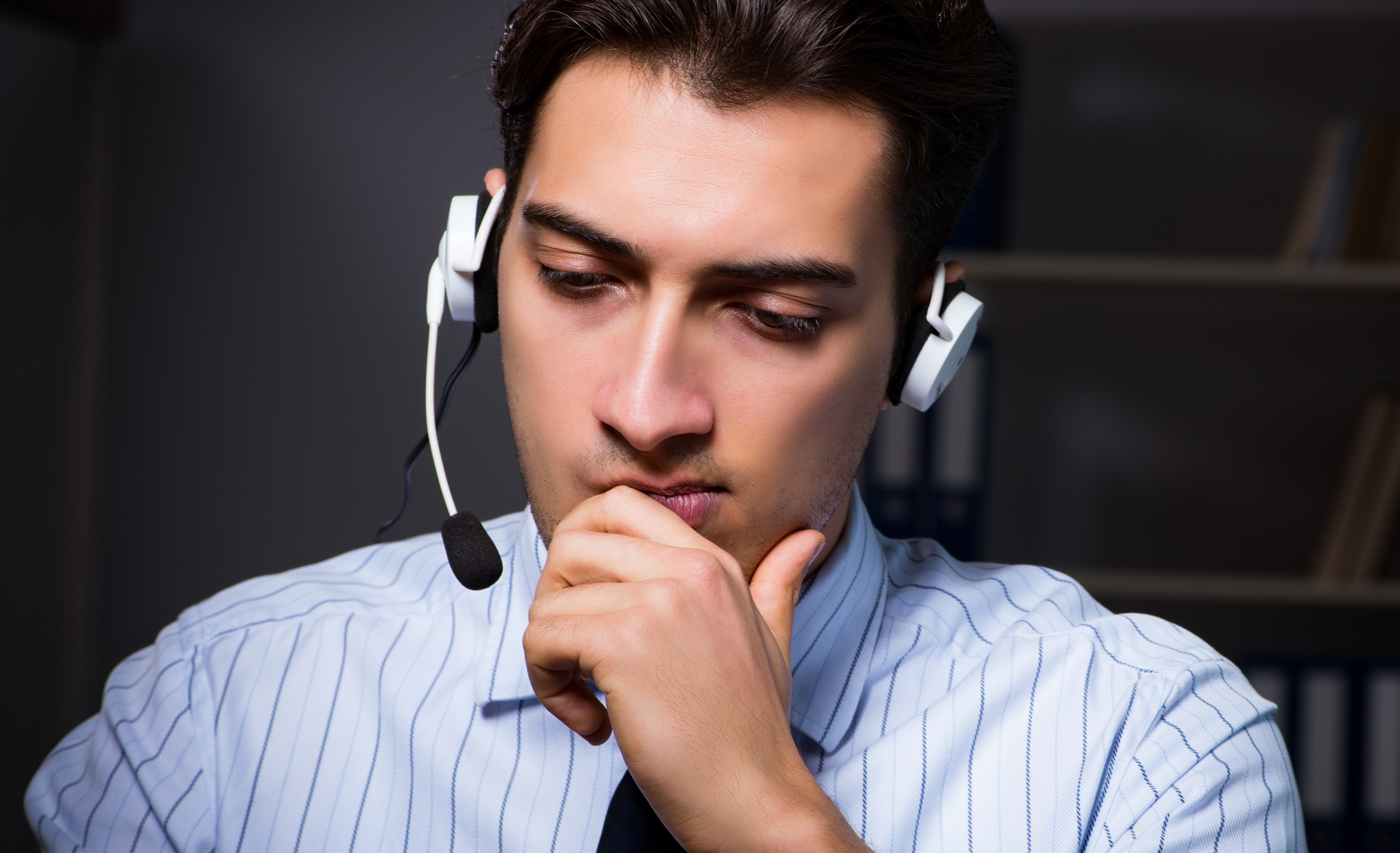 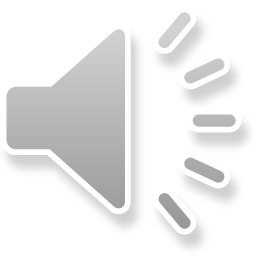 Your ethical duties remain the same when you  serve as a video remote interpreter. 

In this section, you’ll hear about two video remote interpreters and evaluate the ethical nature of their decisions.
[Speaker Notes: In this section, you’ll listen to scenarios and assess how ethical the subject’s actions were.]
NCSC Video Remote Interpreting Resource Center
Ethics 1 of 2
Listen to Peter’s response, then evaluate the degree to which he did or did not adhere to the code of ethics.
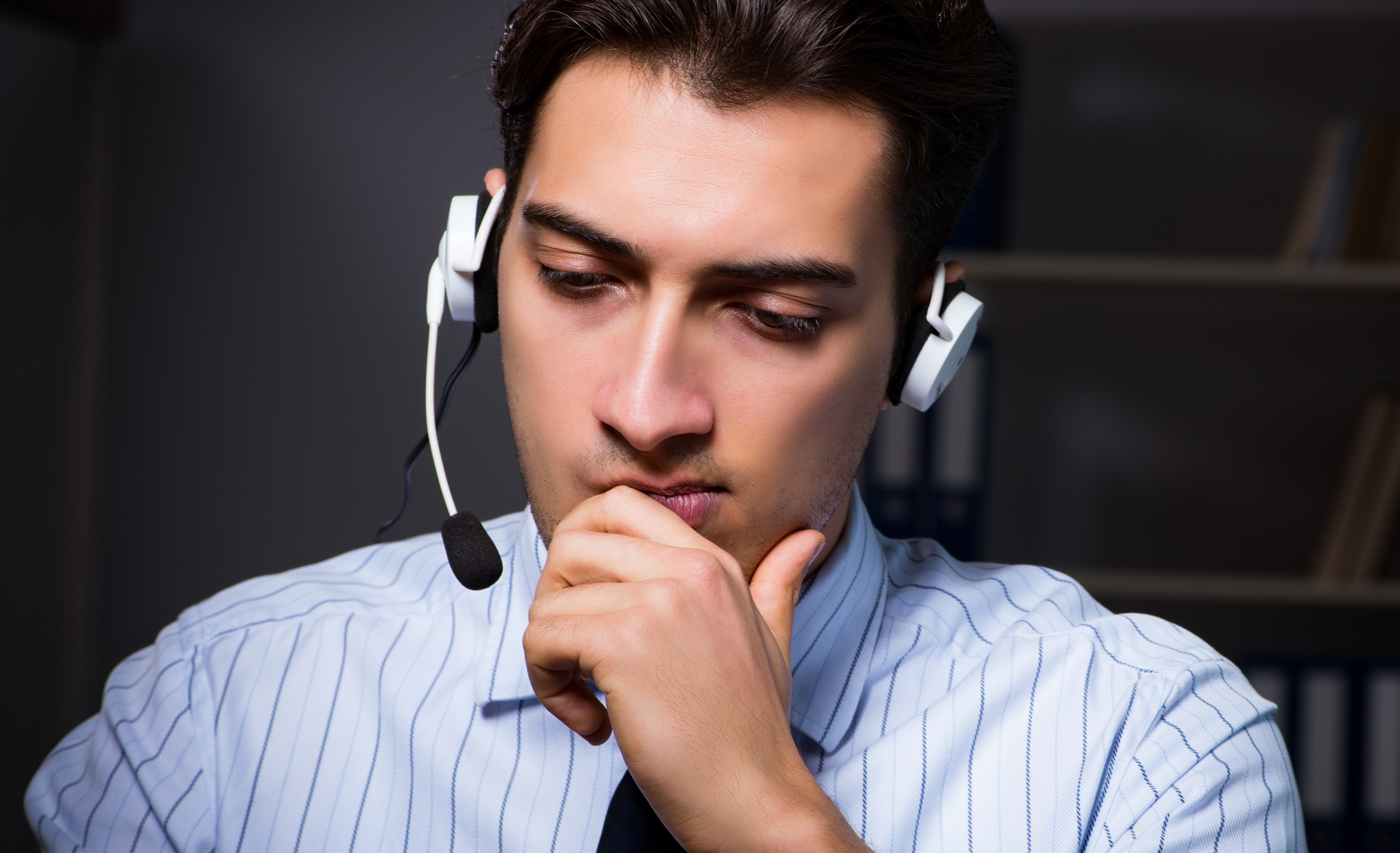 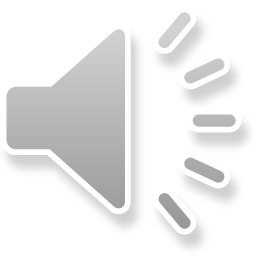 [Speaker Notes: Audio Script: 
Peter is interpreting as part of a VRI team where team members are in different locations. He is resting when he hears that the active interpreter has misinterpreted a word. At the next recess, he messages the interpreter coordinator to let her know.]
NCSC Video Remote Interpreting Resource Center
Listen to Peter’s response, then evaluate the degree to which he did or did not adhere to the code of ethics.

Consider this: 
Peter made an ethical decision by reporting it, but he waited until the recess,  which may impact the hearing. He should have alerted the active interpreter as soon as he caught the error.
Ethics 1 of 2
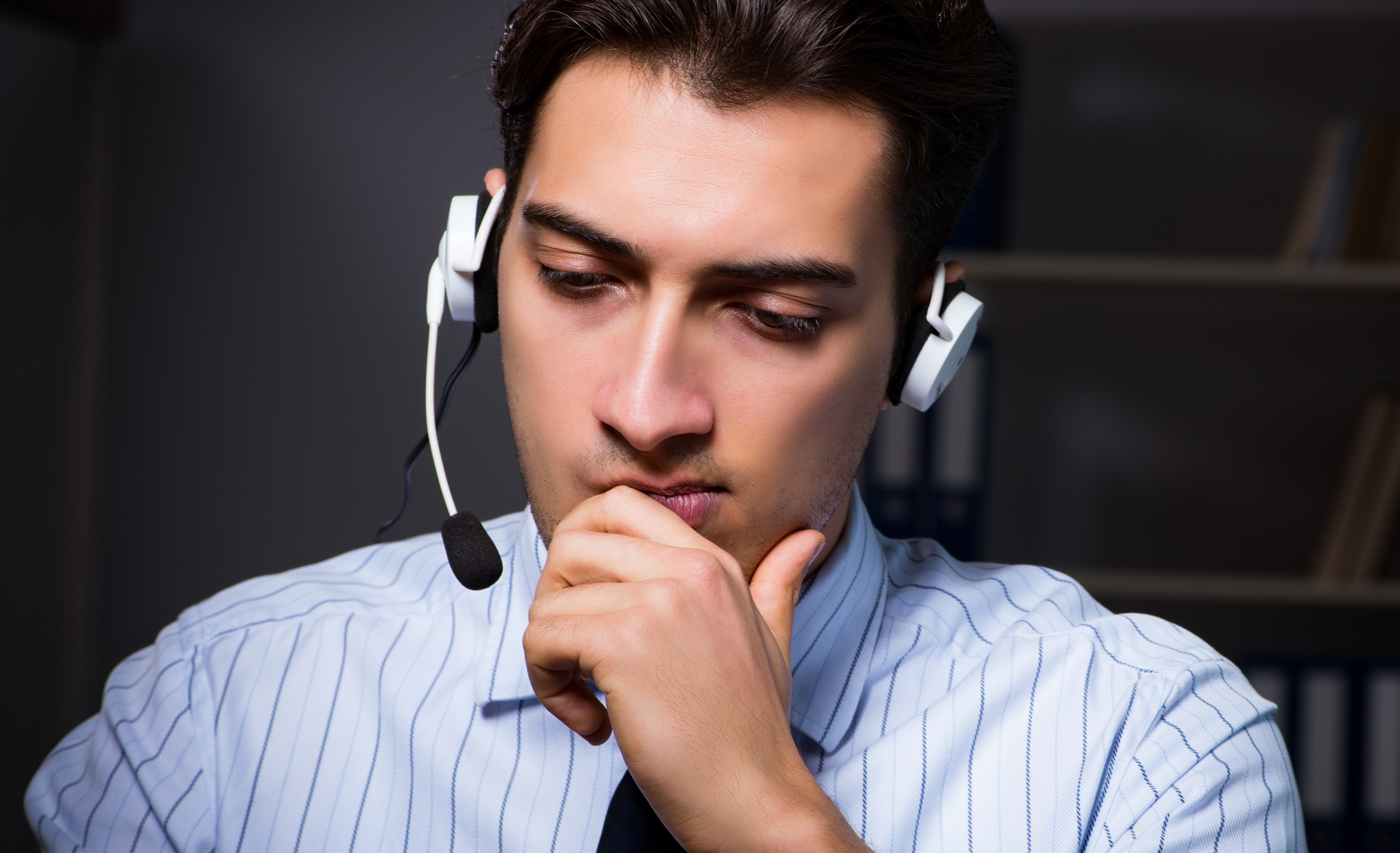 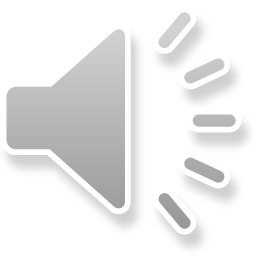 NCSC Video Remote Interpreting Resource Center
Ethics 2 of 2
Listen to Elaine’s response, then evaluate the degree to which she did or did not adhere to the code of ethics.
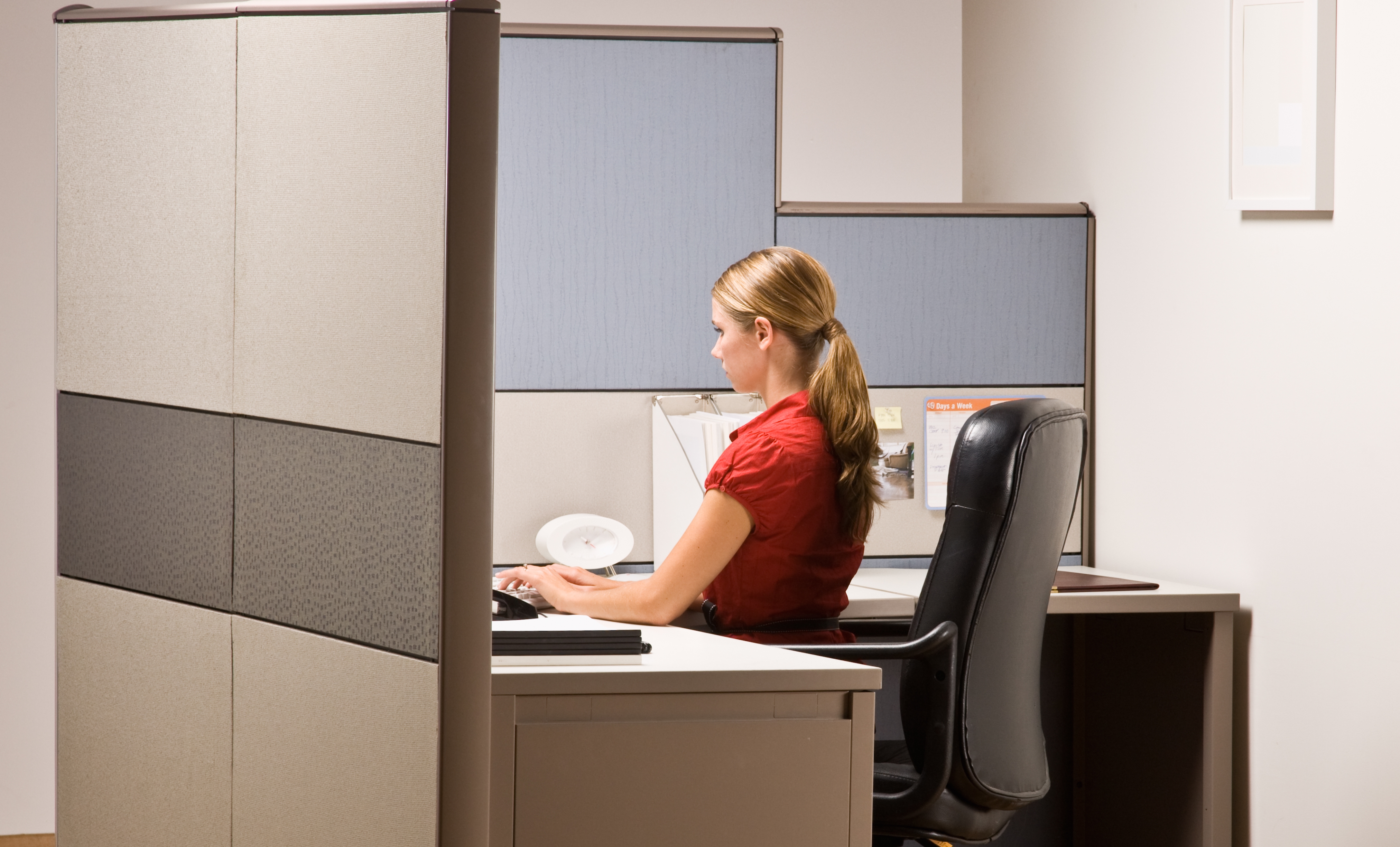 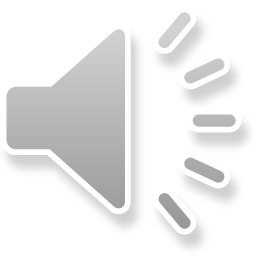 [Speaker Notes: Audio Script: 
Elaine is a freelance interpreter who works in a cubicle office environment. Believing her co-workers to be at lunch, she played the court audio through speakers. 30 minutes into the hearing, she realized that two colleagues had overheard the confidential juvenile court proceedings. She immediately switched the audio to her headset and asked her co-workers not to tell anyone since the proceedings are confidential.]
NCSC Video Remote Interpreting Resource Center
Ethics 2 of 2
Listen to Elaine’s response, then evaluate the degree to which she did or did not adhere to the code of ethics.

Consider this: 
Elaine made a poor decision to play audio through her speakers. In addition, she did not report the confidentiality breach.
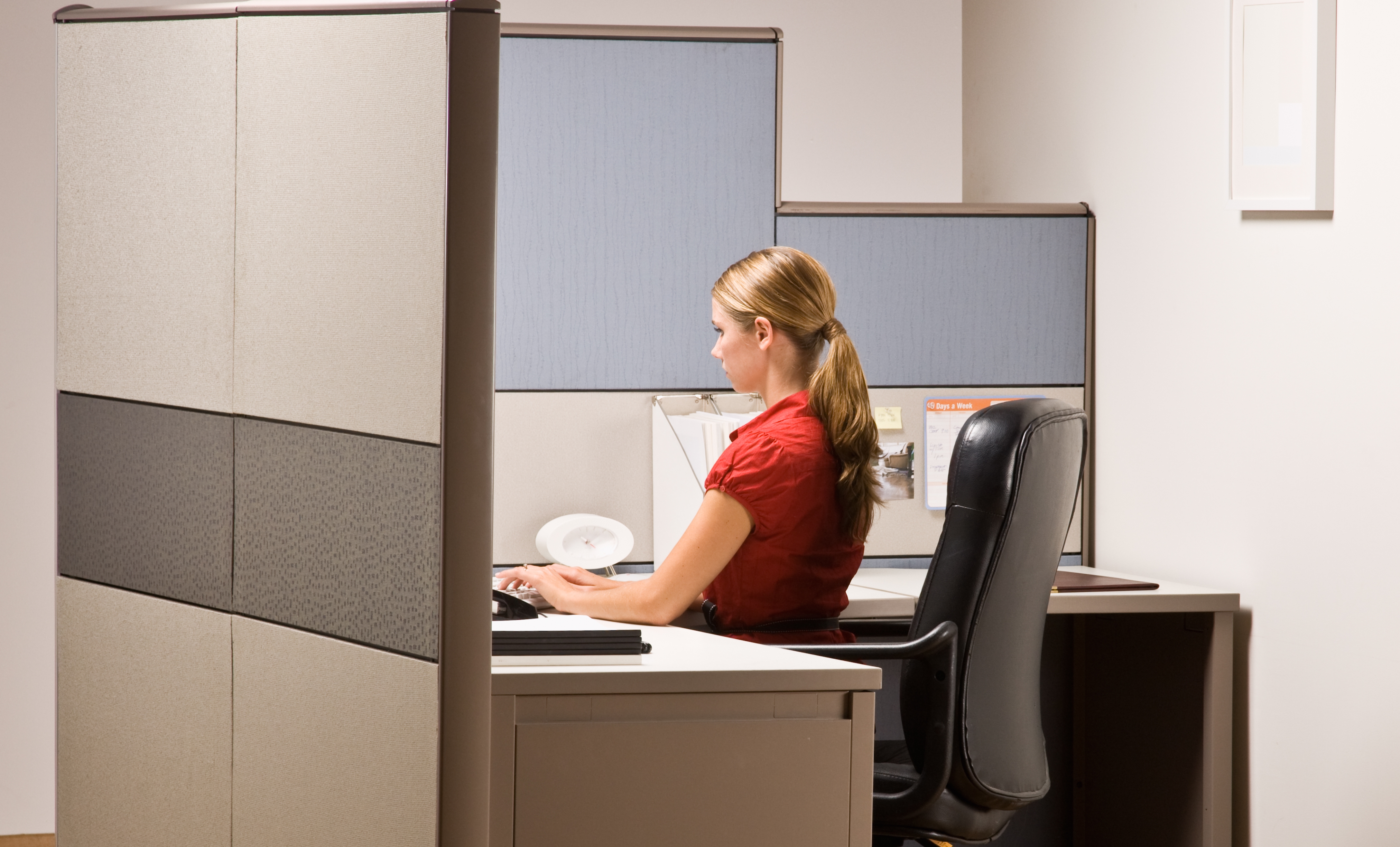 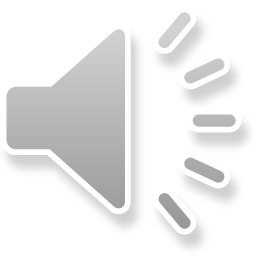 NCSC Video Remote Interpreting Resource Center
Remember
Remember that to be successful, you must:

Provide accurate interpretation
Be impartial
Avoid conflicts of interest
Preserve confidentiality
Understand the limitations of your practice
Observe professional demeanor
[Speaker Notes: Nice work. Remember that to be successful, you must provide accurate interpretation, be impartial, avoid conflicts of interest, preserve confidentiality, understand the limitations of your practice, and observe professional demeanor.]
NCSC Video Remote Interpreting Resource Center
Whom should you contact in each situation?
Communication
1
In most situations, who would an interpreter contact before a court hearing to determine how the court will provide attorney-client conversations?
Successful VRI requires knowledge, coordination, and cooperation from a number of individuals: 

Judge or judicial officer
Other interpreters
Party needing the language assistance 
Court personnel
Attorneys
Discuss the involvement of each individual.
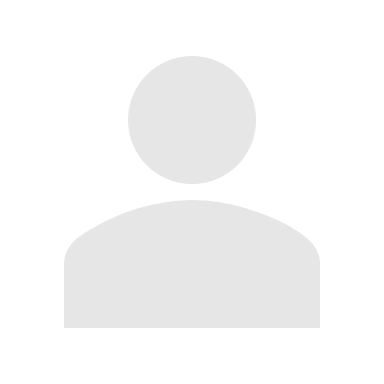 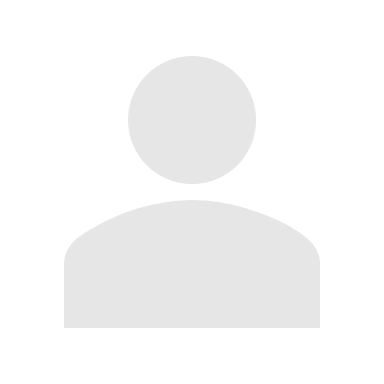 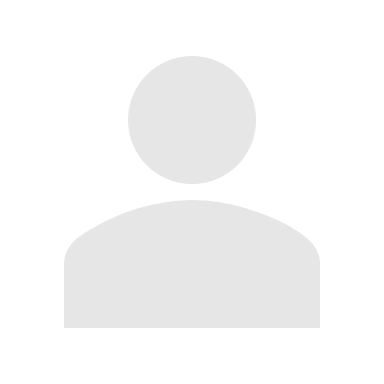 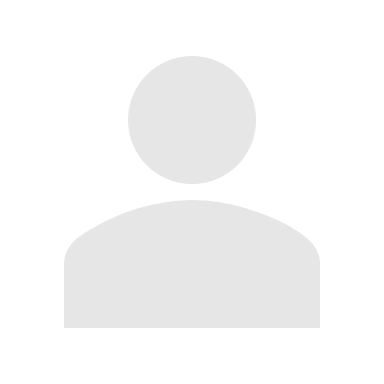 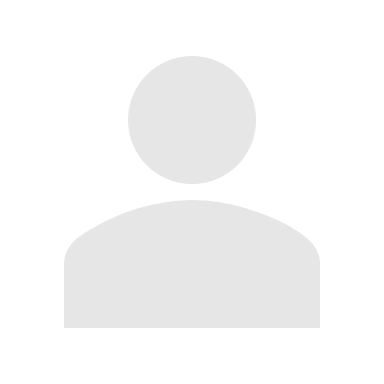 Attorney
Judicial Officer
LEP Court User
Active Interpreter
Interpreter Coordinator
[Speaker Notes: In this activity, you’ll identify who to contact for needs that may arise.]
NCSC Video Remote Interpreting Resource Center
Whom should you contact in each situation?
1
In most situations, whom would an interpreter consult before a court hearing to determine the method for interpreting private attorney-client conversations?
Discuss the involvement of each individual.
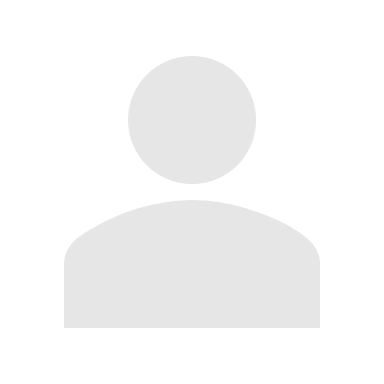 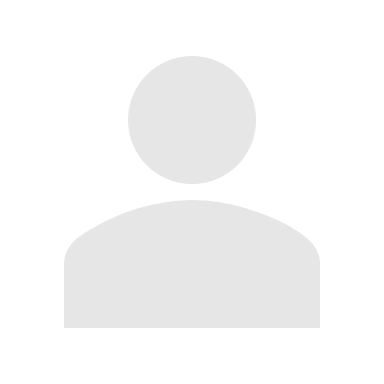 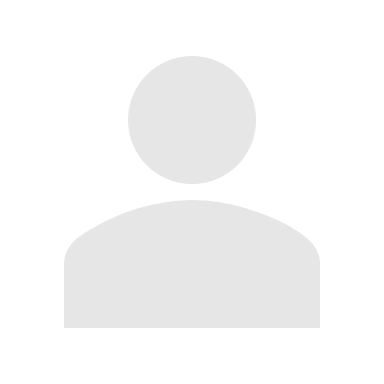 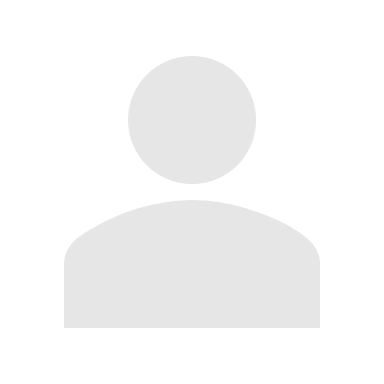 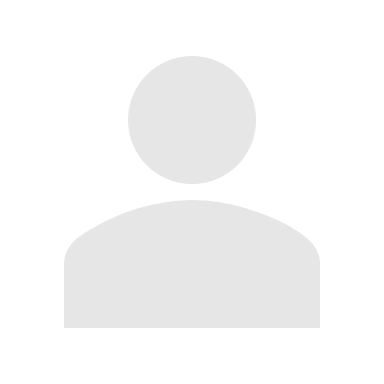 Attorney
Judicial Officer
LEP Court User
Active Interpreter
Interpreter Coordinator
NCSC Video Remote Interpreting Resource Center
Whom should you contact in each situation?
1
In most situations, whom would an interpreter consult before a court hearing to determine the method for interpreting private attorney-client conversations?
Discuss the involvement of each individual.
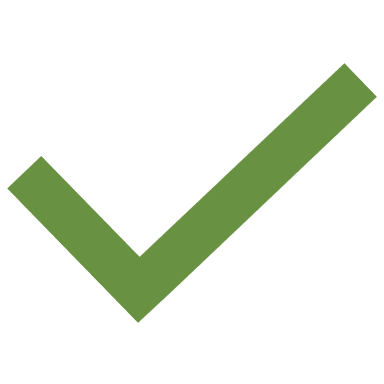 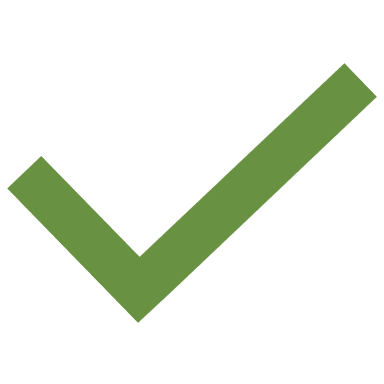 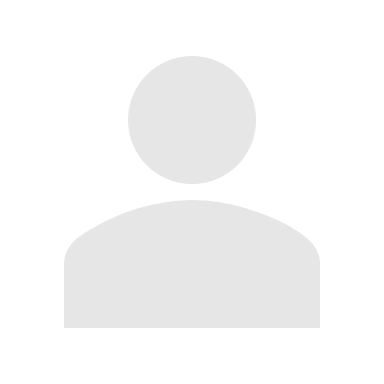 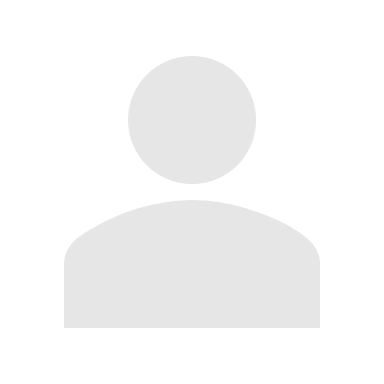 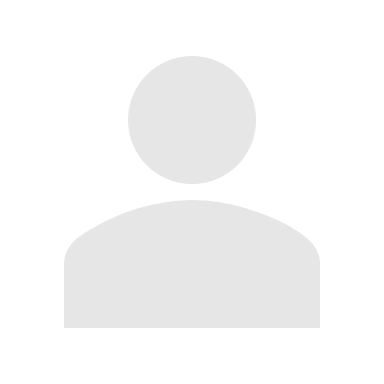 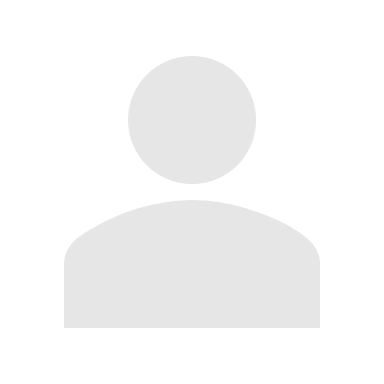 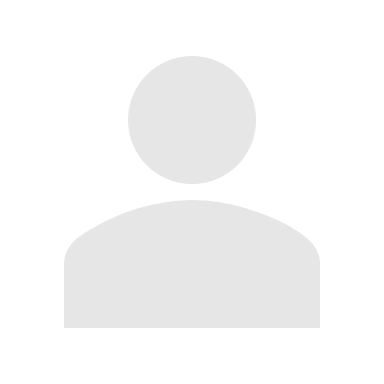 Attorney
Judicial Officer
LEP Court User
Active Interpreter
Interpreter Coordinator
NCSC Video Remote Interpreting Resource Center
Whom should you contact in each situation?
2
During the trial, you lose sight of who is speaking and it is difficult to hear.
Discuss the involvement of each individual.
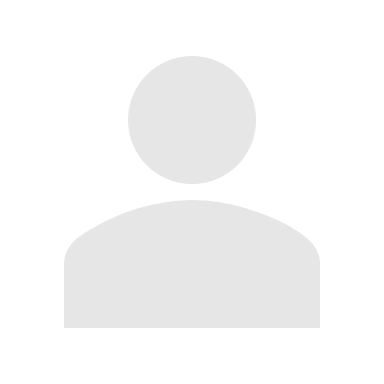 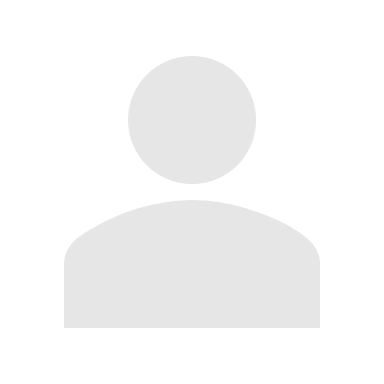 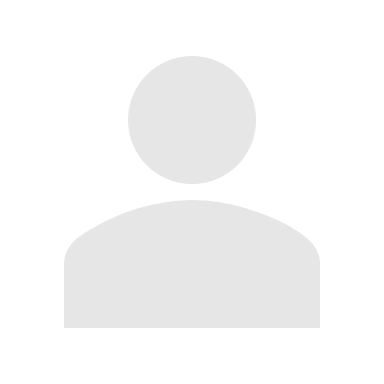 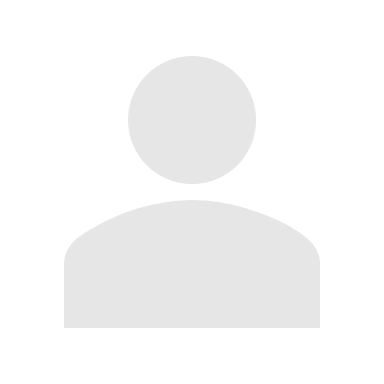 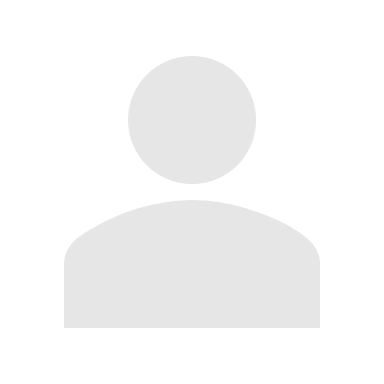 Attorney
Judicial Officer
LEP Court User
Active Interpreter
Interpreter Coordinator
NCSC Video Remote Interpreting Resource Center
Whom should you contact in each situation?
2
During the trial, you lose sight of who is speaking and it is difficult to hear.
Discuss the involvement of each individual.
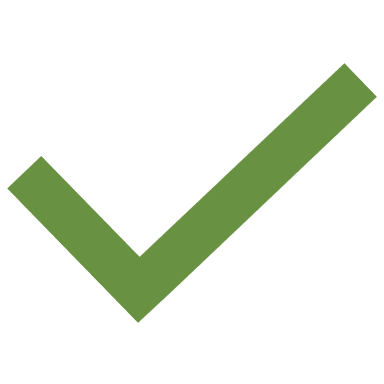 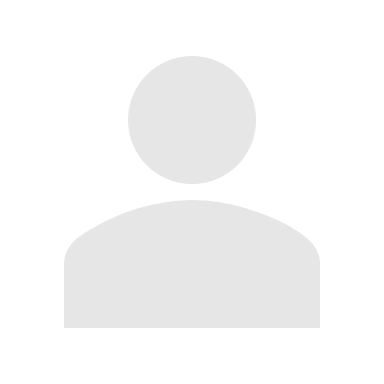 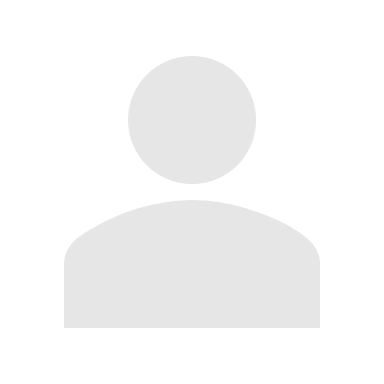 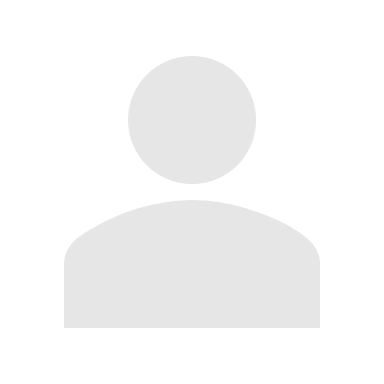 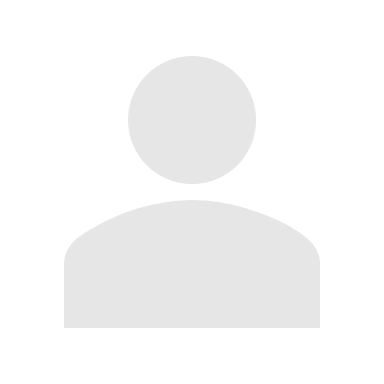 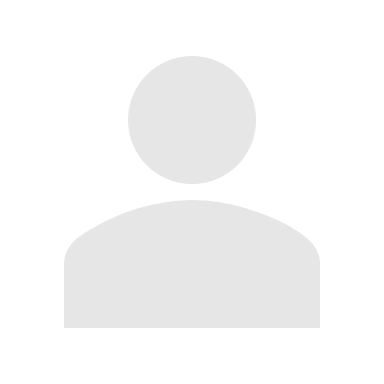 Attorney
Judicial Officer
LEP Court User
Active Interpreter
Interpreter Coordinator
NCSC Video Remote Interpreting Resource Center
Whom should you contact in each situation?
3
After the hearing, you complete the Interpreter Event Survey and turn it in to this person.
Discuss the involvement of each individual.
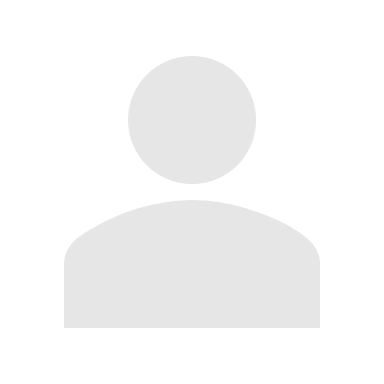 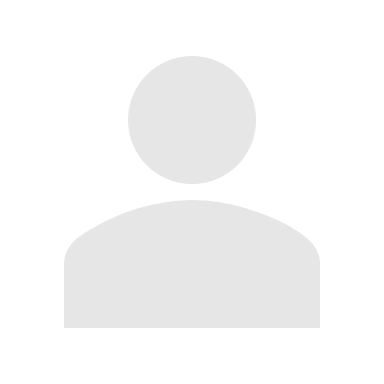 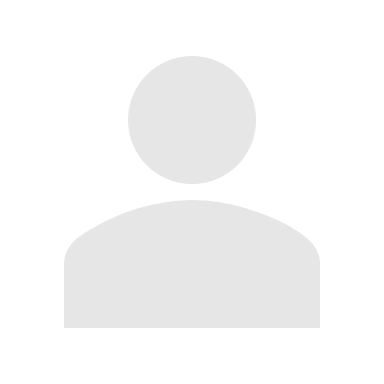 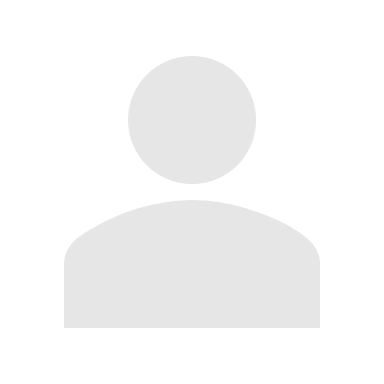 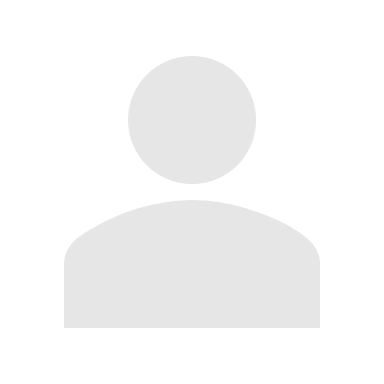 Attorney
Judicial Officer
LEP Court User
Active Interpreter
Interpreter Coordinator
NCSC Video Remote Interpreting Resource Center
Whom should you contact in each situation?
3
After the hearing, you complete the Interpreter Event Survey and turn it in to this person.
Discuss the involvement of each individual.
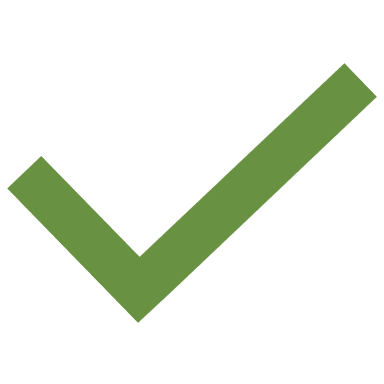 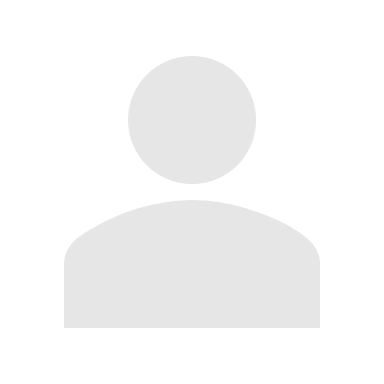 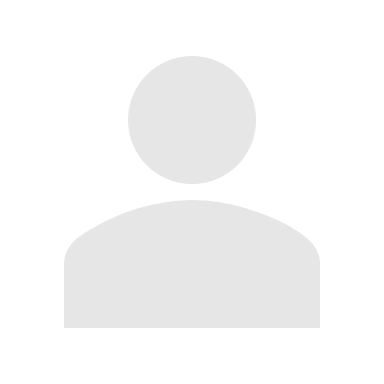 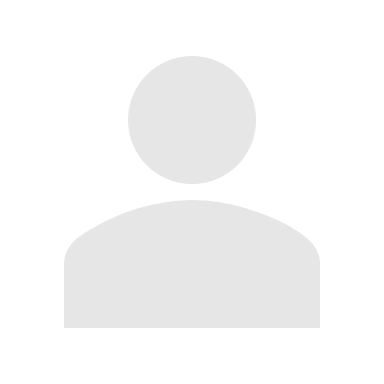 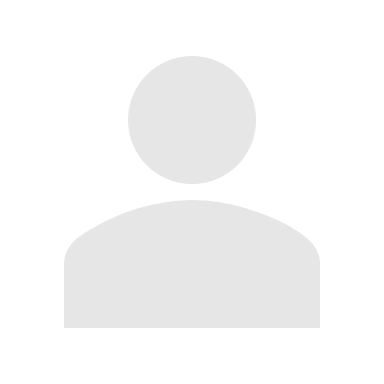 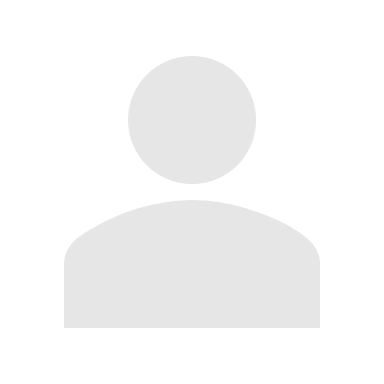 Attorney
Judicial Officer
LEP Court User
Active Interpreter
Interpreter Coordinator
NCSC Video Remote Interpreting Resource Center
Whom should you contact in each situation?
4
You believe that a word was incorrectly interpreted during a team interpreting event.
Discuss the involvement of each individual.
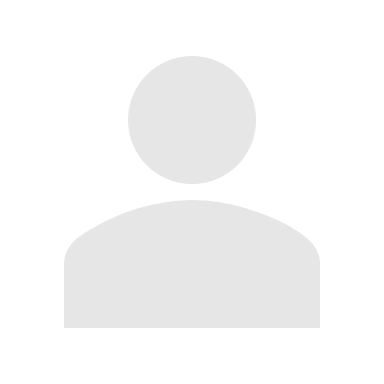 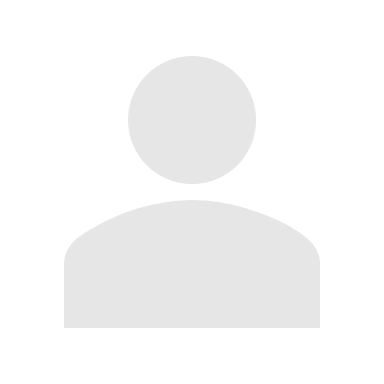 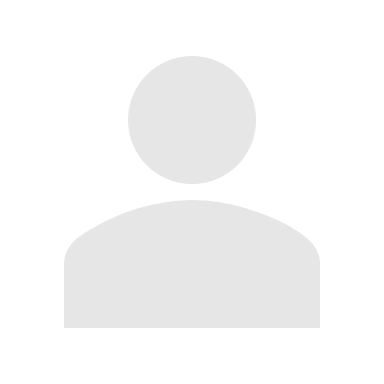 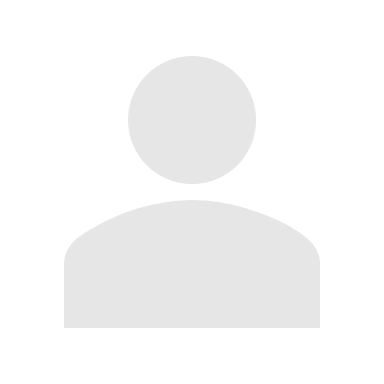 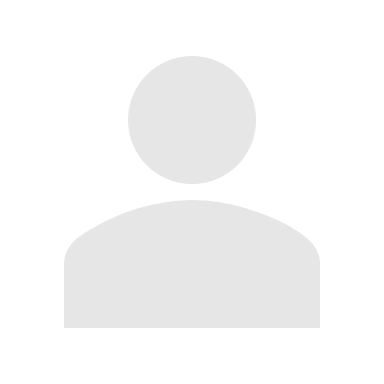 Attorney
Judicial Officer
LEP Court User
Active Interpreter
Interpreter Coordinator
NCSC Video Remote Interpreting Resource Center
Whom should you contact in each situation?
4
You believe that a word was incorrectly interpreted during a team interpreting event.
Discuss the involvement of each individual.
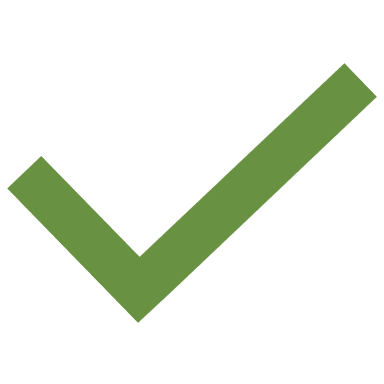 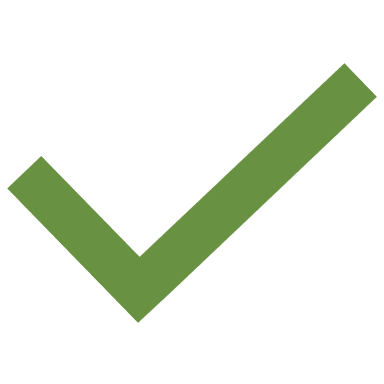 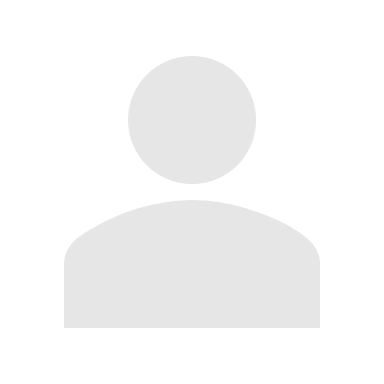 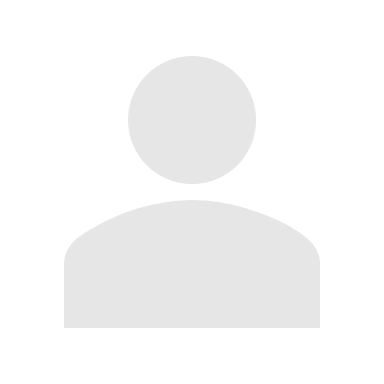 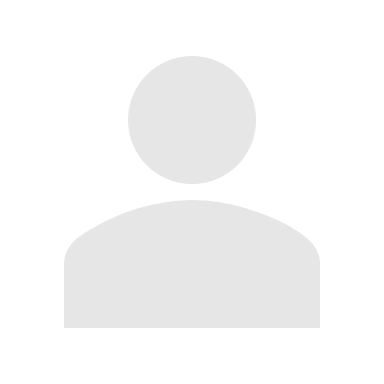 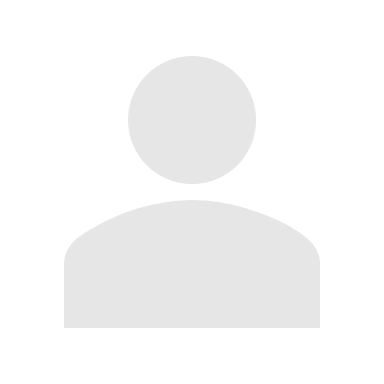 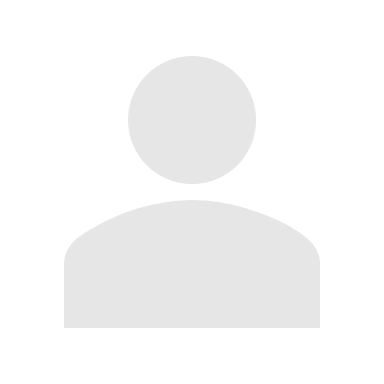 Attorney
Judicial Officer
LEP Court User
Active Interpreter
Interpreter Coordinator
NCSC Video Remote Interpreting Resource Center
Well done!
Be sure to always let others know what you need, ask questions to clarify court policies and procedures, and escalate any ethics issues you may become aware of.
NCSC Video Remote Interpreting Resource Center
Summary
Congratulations! You have completed the training “Providing Interpreting Services Using Video Remote Technology.”

Download the VRI Readiness Tips document for additional support.
[Speaker Notes: Congratulations. You have completed the course “Providing Interpreting Services Using Video Remote Technology.” We’ve provided a list of VRI readiness tips for before, during, and after the hearing. You may download or print it for easy reference later. Thank you for your service!

Downloads are here: 
http://www.ncsc.org/~/media/Files/PDF/Services%20and%20Experts/Areas%20of%20expertise/Language%20Access/VRI/3%20Interpreter%20Support/NCSC-Interpreter-Tips-For-Hearing-112519.ashx

http://www.ncsc.org/~/media/Files/PDF/Services%20and%20Experts/Areas%20of%20expertise/Language%20Access/VRI/3%20Interpreter%20Support/NCSC-Interpreter-Event-Checklist-112519.ashx]